ข้อมูลสำคัญ สินทรัพย์ของหน่วยงาน
(Service Profile, Our Assets)
วัตถุประสงค์ของเอกสารชุดนี้
เพื่อสื่อสารทิศทางขององค์กร
เพื่อทำความเข้าใจมาตรฐาน HA อย่างเชื่อมโยง
เพื่อสรุปบทบาทและผลงานของทีม
Purpose
Process
Performance
Improvement
Workforce
Strategy
Measure
Knowledge
Results
Leadership
Operation
Customer
I-1 การนำ
หน้าที่และเป้าหมาย & ประเด็นคุณภาพสำคัญ HA I-1.1ก(1), I-2.2ก(2)(5)
[Speaker Notes: ข้อแนะนำ
ในข้อความเป้าหมายควรมีประเด็นคุณภาพสำคัญ
ประเด็นคุณภาพสำคัญควรครอบคลุมมิติคุณภาพต่างๆ
ประเด็นคุณภาพสำคัญมาจากมุมมองของผู้รับบริการและมุมมองของผู้ให้บริการ
ประเด็นคุณภาพสำคัญตามมิติคุณภาพต่างๆ ที่ควรมี
People-centered: ใส่ใจ เคารพ อบอุ่น ดุจญาติมิตร พึงพอใจ สิทธิและศักดิ์ศรี มีส่วนร่วม ตอบสนองความต้องการ เกินความคาดหวัง
Appropriateness: ได้มาตรฐาน ใช้หลักฐานวิชาการ
Effectiveness: หาย ได้ผล มีคุณภาพชีวิต ฟื้นสภาพ รอดชีวิต ผลลัพธ์ดี
Safety: ปลอดภัย ไม่เกิดภาวะแทรกซ้อน
Efficiency: มีประสิทธิภาพ คุ้มค่า รวดเร็ว 
ประเด็นคุณภาพสำคัญตามมิติคุณภาพอื่นๆ ที่อาจมีเพิ่มเติม
Access: สะดวก รวดเร็ว
Continuity: ต่อเนื่อง ไร้รอยต่อ]
ขอบเขตบริการ
ทรัพยากร (ผู้ปฏิบัติงาน เครื่องมือ เทคโนโลยี สถานที่)
ปริมาณงานที่สำคัญ
งานระบบขนส่ง Logistics โฮงยาไทย
งานระบบขนส่ง Logistics โฮงยาไทย
งานระบบขนส่ง Logistics โฮงยาไทย
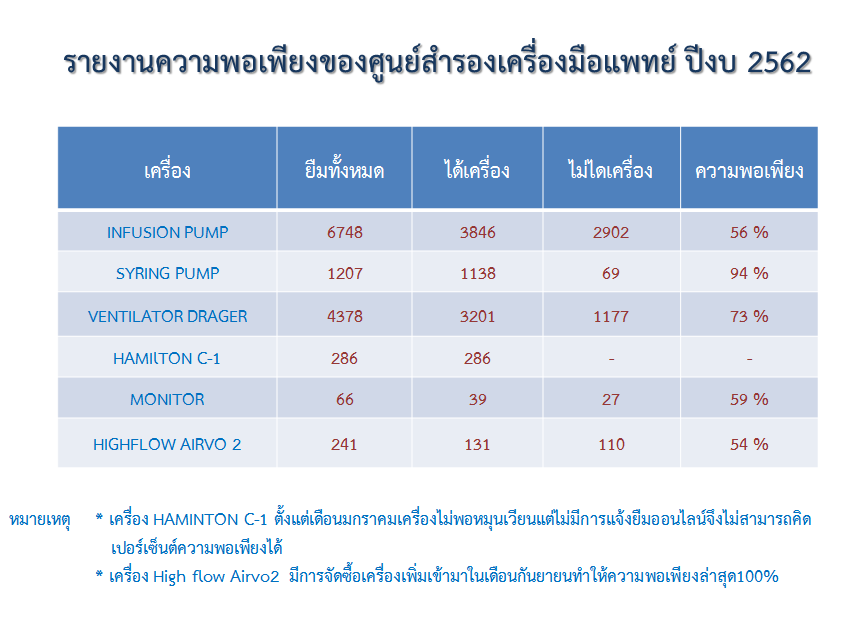 ปริมาณงานที่สำคัญ
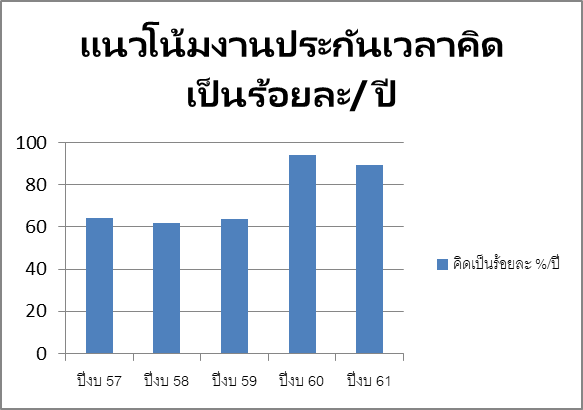 ปริมาณงานแจ้งซ่อมแซม
1.ใบงานทั้งหมด ปี 2557 13,703  รายการ/ปี
   - แล้วเสร็จภายในระยะเวลาประกัน  8,827  รายการ/ปี
   - คิดเป็นร้อยละ  64.41% /ปี
2.ใบงานทั้งหมด ปี 2558 13,861  รายการ/ปี
   - แล้วเสร็จภายในระยะเวลาประกัน  8,559  รายการ/ปี
   - คิดเป็นร้อยละ  61.74% /ปี
3.ใบงานทั้งหมด ปี 2559  13,507  รายการ/ปี
   - แล้วเสร็จภายในระยะเวลาประกัน  8,613  รายการ/ปี
   - คิดเป็นร้อยละ  63.76% /ปี
4.ใบงานทั้งหมด ปี 2560 9,304  รายการ/ปี
   - แล้วเสร็จภายในระยะเวลาประกัน  8,777  รายการ/ปี
   - คิดเป็นร้อยละ  94.33% /ปี
5.ใบงานทั้งหมด ปี 2561  9,021  รายการ/ปี
   - แล้วเสร็จภายในระยะเวลาประกัน  8,064 รายการ/ปี
   - คิดเป็นร้อยละ  89.39% /ปี
แผนเชิงรุกอาคารและรายการบำรุงรักษา
-  บำรุงรักษาโคมไฟฉุกเฉิน  394  เครื่อง
-  บำรุงรักษาตู้ควบคุมไฟฟ้า    14  ตู้
-  บำรุงรักษาเครื่องกำเนิดไฟฟ้า  6   เครื่อง
-  บำรุงรักษาเครื่องปรับอากาศ  819  เครื่อง
-  บำรุงรักษาตู้สาขาโทรศัพท์  11  ตู้
-  Preventive maintenance อาคารส่วนรักษา
-  Corrective maintenance ในอาคารส่วนรักษา
-  บำรุงรักษาหลังคาอาคารส่วนรักษา
-  บำรุงรักษาประตูอลูมิเนียมห้องผ่าตัด  142  บาน
-  บำรุงรักษาเครื่องสูบน้ำ   39  เครื่อง
-  บำรุงรักษาเครื่องสูบน้ำดับเพลิง  3  เครื่อง
-  บำรุงรักษาเครื่องสูบน้ำเสีย  4   เครื่อง
-  บำรุงรักษาเครื่องกรองน้ำ  37   เครื่อง
- บำรุงรักษาเครื่อง EKG   30 เครื่อง
- บำรุงรักษาโคมไฟผ่าตัด+เตียงผ่าตัด 32 เครื่อง
- บำรุงรักษาระบบก๊าซทางการแพทย์  3 เครื่อง
- บำรุงรักษาระบบ Vacuum 6 เครื่อง
- บำรุงรักษาระบบ Medical Air  4 เครื่อง
- บำรุงรักษาเครื่อง Infusion pump 297 เครื่อง
- บำรุงรักษาเครื่อง Syringe pump 55 เครื่อง
- บำรุงรักษาเครื่อง Patient Monitor 129 เครื่อง
- บำรุงรักษาเครื่อง Defibrillator 44 เครื่อง
- บำรุงรักษาเครื่อง EST 1 เครื่อง
- บำรุงรักษาปั๊มลมและก๊าซ OR 4 เครื่อง
- บำรุงรักษาเครื่อง BP ปรอทและดิจิตอล 195 เครื่อง
- บำรุงรักษาเครื่อง Ulteasound 15 เครื่อง
- บำรุงรักษาเครื่อง Bird 82 เครื่อง
- บำรุงรักษาเครื่องวัด O2 Sat 25 เครื่อง
- บำรุงรักษาเครื่องปั่น HCT 30 เครื่อง
- บำรุงรักษาตู้อบเด็ก  11 เครื่อง
- บำรุงรักษา Radiant Warmer 10 เครื่อง
- บำรุงรักษา Ventilator  20 เครื่อง
- บำรุงรักษาห้องแยกโรค 4 ห้อง
- บำรุงรักษาเครื่องชั่งน้ำหนัก  44 เครื่อง
- บำรุงรักษาเครื่องล้างและฆ่าเชื้อโรค 4 เครื่อง
- บำรุงรักษาเครื่องล้างเครื่องมือ  2 เครื่อง
- บำรุงรักษาเครื่องล้างขวดน้ำเกลือ  2 เครื่อง
- บำรุงรักษาเครื่องล้างอุปกรณ์การแพทย์ 1 เครื่อง
- บำรุงรักษาเครื่องนึ่งฆ่าเชื้อจุลินทรีย์ 5 เครื่อง
- บำรุงรักษาเครื่องอบฆ่าเชื้อด้วยแก๊ส 3 เครื่อง
- บำรุงรักษาตู้อบความร้อนแห้ง 3 เครื่อง
- บำรุงรักษาตู้อบความร้อนควบคุมอุณหภูมิ  1 เครื่อง
- บำรุงรักษาตู้อบสายยางและอุปกรณ์เครื่องมือแพทย์ 2 เครื่อง
- บำรุงรักษาเครื่องอุ่นสารด้วยความร้อนแห้ง 1 เครื่อง
- บำรุงรักษาเครื่องกำเนิดไอน้ำ  2 เครื่อง
- บำรุงรักษาหม้อต้มเครื่องมือแพทย์ 2 เครื่อง
- บำรุงรักษาเครื่องรีดซอง  2 เครื่อง
- บำรุงรักษาเครื่องซักผ้า 6 เครื่อง
- บำรุงรักษาเครื่องอบผ้า 6 เครื่อง
การใช้ประโยชน์จากค่านิยมหลักขององค์กร HA I-1.1ก(1)
[Speaker Notes: การใช้ประโยชน์จากค่านิยมหลักขององค์กร ควรพิจารณาในแง่มุมต่อไปนี้
มุ่งเรียนรู้: เรียนรู้วิชาการ เรียนรู้จากงาน พัฒนาเป็น knowledge worker
คู่คุณธรรม: คุณธรรมของความเป็นมนุษย์ คุณธรรมของวิชาชีพ คุณธรรมขององค์กร
ใฝคุณภาพ: มุ่งเน้นผู้ป่วยและผู้รับผลงาน ใช้มาตรฐานวิชาชีพ พัฒนาอย่างต่อเนื่อง มุ่งเน้นผลลัพธ์ จัดการโดยใช้ข้อมูลจริง
ร่วมสานภารกิจ: ร่วมมือร่วมใจ ดูเป้าหมายร่วม
คิดนอกกรอบ: ใช้ความคิดสร้างสรรค์ มีนวัตกรรม มีความยืดหยุ่น
รับผิดชอบสังคม: สนับสนุนพันธกิจสุขภาวะของสังคม การบำเพ็ญประโยชน์/CSR]
ความรับผิดชอบต่อสังคม HA I-1.2ก(3), I-1.2ข, I-1.2ค
ความรับผิดชอบต่อสังคม HA I-1.2ก(3), I-1.2ข, I-1.2ค
ความรับผิดชอบต่อสังคม HA I-1.2ก(3), I-1.2ข, I-1.2ค
การสนับสนุนกลยุทธ์ ขององค์กร HA I-2.1
I-2 กลยุทธ์
[Speaker Notes: ข้อแนะนำ
ในข้อความเป้าหมายควรมีประเด็นคุณภาพสำคัญ
ประเด็นคุณภาพสำคัญควรครอบคลุมมิติคุณภาพต่างๆ
ประเด็นคุณภาพสำคัญมาจากมุมมองของผู้รับบริการและมุมมองของผู้ให้บริการ
ประเด็นคุณภาพสำคัญตามมิติคุณภาพต่างๆ ที่ควรมี
People-centered: ใส่ใจ เคารพ อบอุ่น ดุจญาติมิตร พึงพอใจ สิทธิและศักดิ์ศรี มีส่วนร่วม ตอบสนองความต้องการ เกินความคาดหวัง
Appropriateness: ได้มาตรฐาน ใช้หลักฐานวิชาการ
Effectiveness: หาย ได้ผล มีคุณภาพชีวิต ฟื้นสภาพ รอดชีวิต ผลลัพธ์ดี
Safety: ปลอดภัย ไม่เกิดภาวะแทรกซ้อน
Efficiency: มีประสิทธิภาพ คุ้มค่า รวดเร็ว 
ประเด็นคุณภาพสำคัญตามมิติคุณภาพอื่นๆ ที่อาจมีเพิ่มเติม
Access: สะดวก รวดเร็ว
Continuity: ต่อเนื่อง ไร้รอยต่อ]
การสนับสนุนกลยุทธ์ ขององค์กร HA I-2.1
I-2 กลยุทธ์
[Speaker Notes: ข้อแนะนำ
ในข้อความเป้าหมายควรมีประเด็นคุณภาพสำคัญ
ประเด็นคุณภาพสำคัญควรครอบคลุมมิติคุณภาพต่างๆ
ประเด็นคุณภาพสำคัญมาจากมุมมองของผู้รับบริการและมุมมองของผู้ให้บริการ
ประเด็นคุณภาพสำคัญตามมิติคุณภาพต่างๆ ที่ควรมี
People-centered: ใส่ใจ เคารพ อบอุ่น ดุจญาติมิตร พึงพอใจ สิทธิและศักดิ์ศรี มีส่วนร่วม ตอบสนองความต้องการ เกินความคาดหวัง
Appropriateness: ได้มาตรฐาน ใช้หลักฐานวิชาการ
Effectiveness: หาย ได้ผล มีคุณภาพชีวิต ฟื้นสภาพ รอดชีวิต ผลลัพธ์ดี
Safety: ปลอดภัย ไม่เกิดภาวะแทรกซ้อน
Efficiency: มีประสิทธิภาพ คุ้มค่า รวดเร็ว 
ประเด็นคุณภาพสำคัญตามมิติคุณภาพอื่นๆ ที่อาจมีเพิ่มเติม
Access: สะดวก รวดเร็ว
Continuity: ต่อเนื่อง ไร้รอยต่อ]
I-3 ผู้ป่วย / ผู้รับผลงาน
ความต้องการของผู้รับบริการ HA I-3.1, I-3.2ก(1), I-6.1ก(1)
การใช้เสียงของผู้รับบริการเพื่อสร้างคุณค่า HA I-3.2ก(1), I-4.1ก(3)
ประเด็นอื่นๆ ตามมาตรฐาน HA I-3.3, III-5
ความต้องการของลูกค้าภายใน HA II-1.1ก(4)
I-4 การวัด วิเคราะห์ และจัดการความรู้
การวัดตามกลยุทธ์/เข็มมุ่งขององค์กร HA I-2.2ก(5), I-4.1
การวัดตามเป้าหมายของหน่วย/บริการ/ระบบ HA I-4.1
การวัดเพื่อติดตามการปฏิบัติงานประจำวัน HA I-6.1ข(1), I-4.1
การสร้างและใช้ความรู้ (EBM, KM, Research)
I-5 กำลังคน (Workforce)
ขีดความสามารถของกำลังคน (workforce capability) HA I-5.1ก(1)
อัตรากำลัง (workforce capacity) HA I-5.1ก(1)
แผนและการจัดระบบด้านกำลังคน
การตอบสนองต่อ Personnel Safety Goals HA I-5.1ค
ความผูกพันของกำลังคน HA I-5.1ค
กระบวนการทำงาน [Work Process] HA I-6.1ก(2)
I-6 ปฏิบัติการ (Operation)
Patient record
Patient Education
Care delivery
Access & Entry
Assess
Plan
Discharge
Patient Outcome
Reassess
Patient Care Process
Ward Management
Ancillary Services
Others
PT, social service, etc.
Medication
Diagnostic
Lab, X-ray, Scope, etc.
Food
Workforce
Procedure
Supply
Linen
Hospital Support Systems
Quality, safety, & risk management
PTC
Env
CRM
IM/IT
IC
HR
การจัดการกระบวนการ [Process Management] HA I-6.1ก,ข
ความเสี่ยงสำคัญ [Risk Profile] HA II-1.2ข(2,3)
การระบุความเสี่ยง (Risk Identification)
นิยาม : ระดับโอกาสที่จะเกิดขึ้นของเหตุการณ์ มี 3 ระดับ คือ 1 , 2 และ 3
นิยาม : ความรุนแรงหรือผลกระทบหรือความเสียหาย มี 3 ระดับ คือ 1 , 2  และ 3
ค่าความเสี่ยงได้จากสูตร
ค่าความเสี่ยง = โอกาสที่จะเกิด x ความรุนแรงหรือผลกระทบหรือความเสียหาย
ความเสี่ยงสำคัญ [Risk Profile] HA II-1.2ข(2,3)
การระบุความเสี่ยง (Risk Identification)
33
การตอบสนองต่อ Patient Safety Goals HA II-1.2ก(5)
การทบทวนในงานประจำ HA I-4.1, II-1.1ก(5), II-1.1ข(1)
Improvement
การใช้ Concurrent Trigger Tools HA II-1.1ข(1)
นวัตกรรม (Innovation) HA I-6.1ง
การพัฒนาคุณภาพ (Quality Improvement) HA I-6.1ข(3), II-1.1ก(9)
แผนการพัฒนาคุณภาพ (ที่กำลังดำเนินการหรือมีแผนจะดำเนินการ) HA II-1.1ก(8)
สรุปผลลัพธ์การบรรลุเป้าหมายที่โดดเด่น HA IV
Performance/Results
ผลลัพธ์ตามแผนกลยุทธ์ HA I-2.2ก(5), IV
นำเสนอผลลัพธ์ในลักษณะของกราฟหรือตาราง พร้อมทั้งระบุ intervention ในแต่ละช่วงเวลา
ผลลัพธ์ตามเป้าหมายของหน่วย HA I-4.1ก(1), IV
นำเสนอผลลัพธ์ในลักษณะของกราฟหรือตาราง พร้อมทั้งระบุ intervention ในแต่ละช่วงเวลา
ผลลัพธ์ที่ใช้ควบคุมกระบวนการ/ติดตามงานประจำวัน HA I-6.1ข(1), IV
นำเสนอผลลัพธ์ในลักษณะของกราฟหรือตาราง พร้อมทั้งระบุ intervention ในแต่ละช่วงเวลา